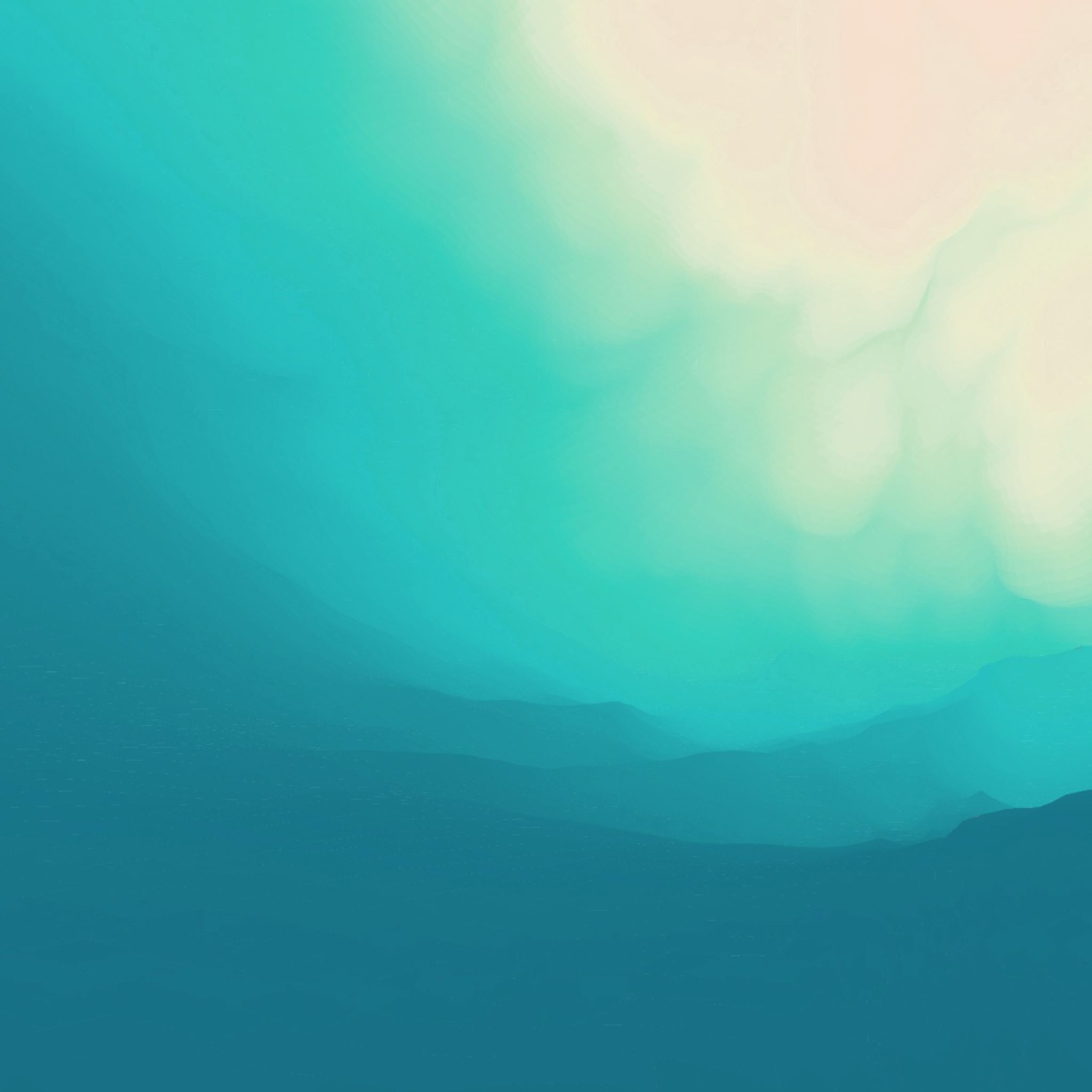 Character Word of the Month
April 2021
Positive Attitude
A feeling or way of thinking that affects a person’s behavior
A state of mind that envisions and expects favorable results
Video
https://www.youtube.com/watch?v=U11cQanfBd0
Discussion
What are your thoughts?
How do people with negative attitude affect you?
How do people with positive attitude affect you?